2023 EESC W3400
Lec 07: Cooling of the solid Earth

Computational Earth Science

Bill Menke, Instructor
Emily Glazer, Teaching Assistant

TR 2:40 – 3:55
today:

Rays
an approximate but very effective method for
understanding wave motions

seismic waves in solid earth
acoustic waves in the atmosphere
gravity waves on the surface of the earth
electromagnetic waves in transparent media
distortion of the images of galaxies due the curvature of space
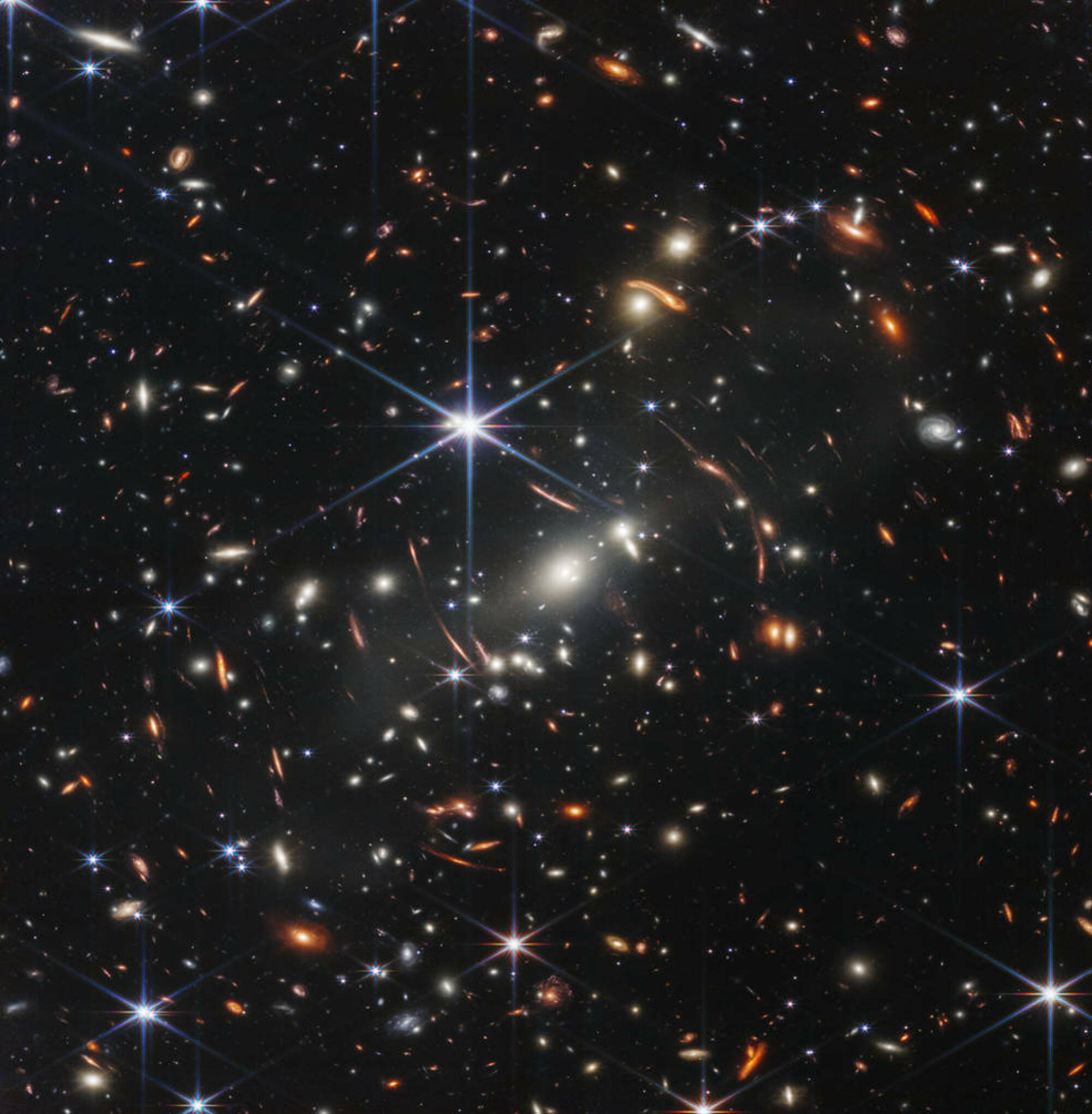 do some of the red galaxies look odd?
nearby
distant
galaxy
view from Earth
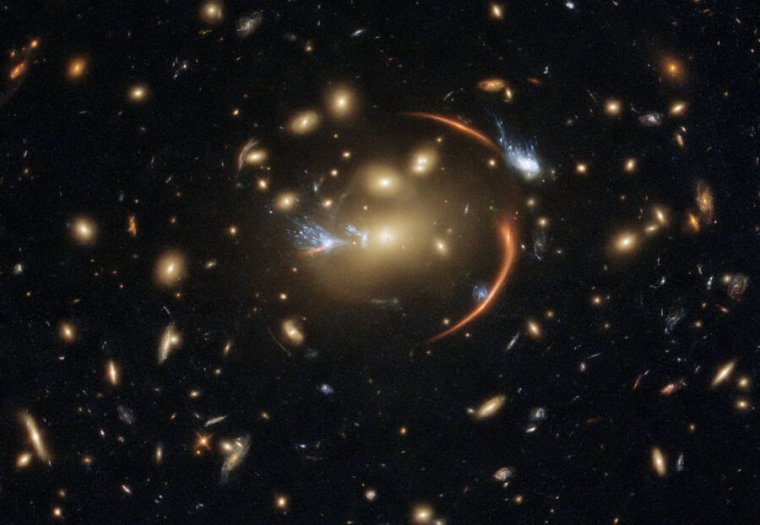 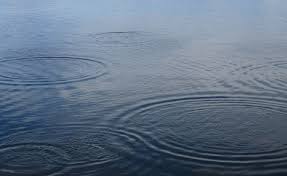 circular waves on a pond made by raindrops
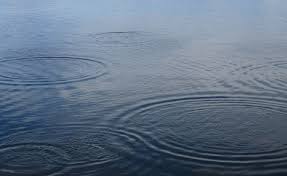 local direction
of propagation
local direction
of propagation
wavefront
source
circular waves on a pond made by raindrops
wavefront – curve of equal travel time T
local direction
of propagation
local direction
of propagation
wavefront
source
T=3
T=2
wavefront – curve of equal travel time TC
local direction
of propagation
local direction
of propagation
wavefront
source
T=3
T=2
Simplified Physics of Wave Motion



The wavefront advances

parallel to itself

at a speed given by the local properties of the medium
SLOW
FAST
T=3
T=2
T=4
SLOW
FAST
T=3
T=2
all of the physics boils down to
SLOW
T=3
SLOW
T=3
T=4
FAST
T=3
T=2
T=4
FAST
T=3
T=2
T=5
T=4
FAST
T=3
To=2
T=5
T=4
FAST
T=3
T=2
equation for ray tangent as a function of travel time and local slowness
want to convert
equation for ray tangent as a function of travel time and local slowness
messy calculus
equation for ray tangent as a function of travel time and local slowness
initial conditions
ray equation
manipulate it into the form
ray equation
manipulate it into the form
ray equation
call it
so
manipulate it into the form
ray equation
call this
call this
so
so
manipulate it into the form
ray equation
bottom half
top half
def myfun( t, u ):
    f = np.zeros((M,));
    myS, mySx, mySy = Sfun( u[0], u[1] );
    mySr = 1.0/myS;
    myS2r = mySr**2;
    f[0] = u[2] * myS2r;
    f[1] = u[3] * myS2r;
    f[2] = mySr * mySx;
    f[3] = mySr * mySy;
    return f;
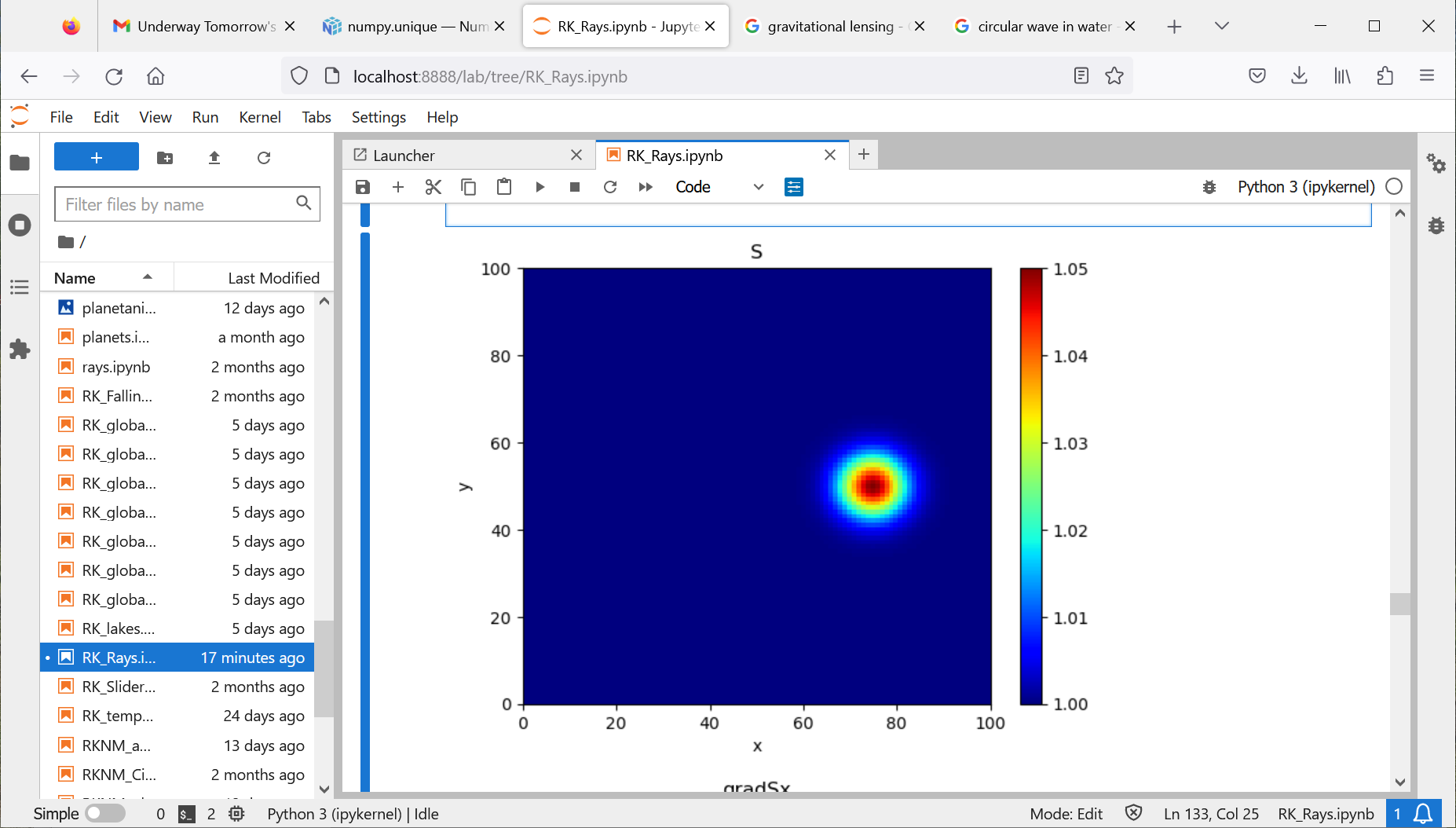 high slowness = “slow”
rays bent towards
one another
“focused”
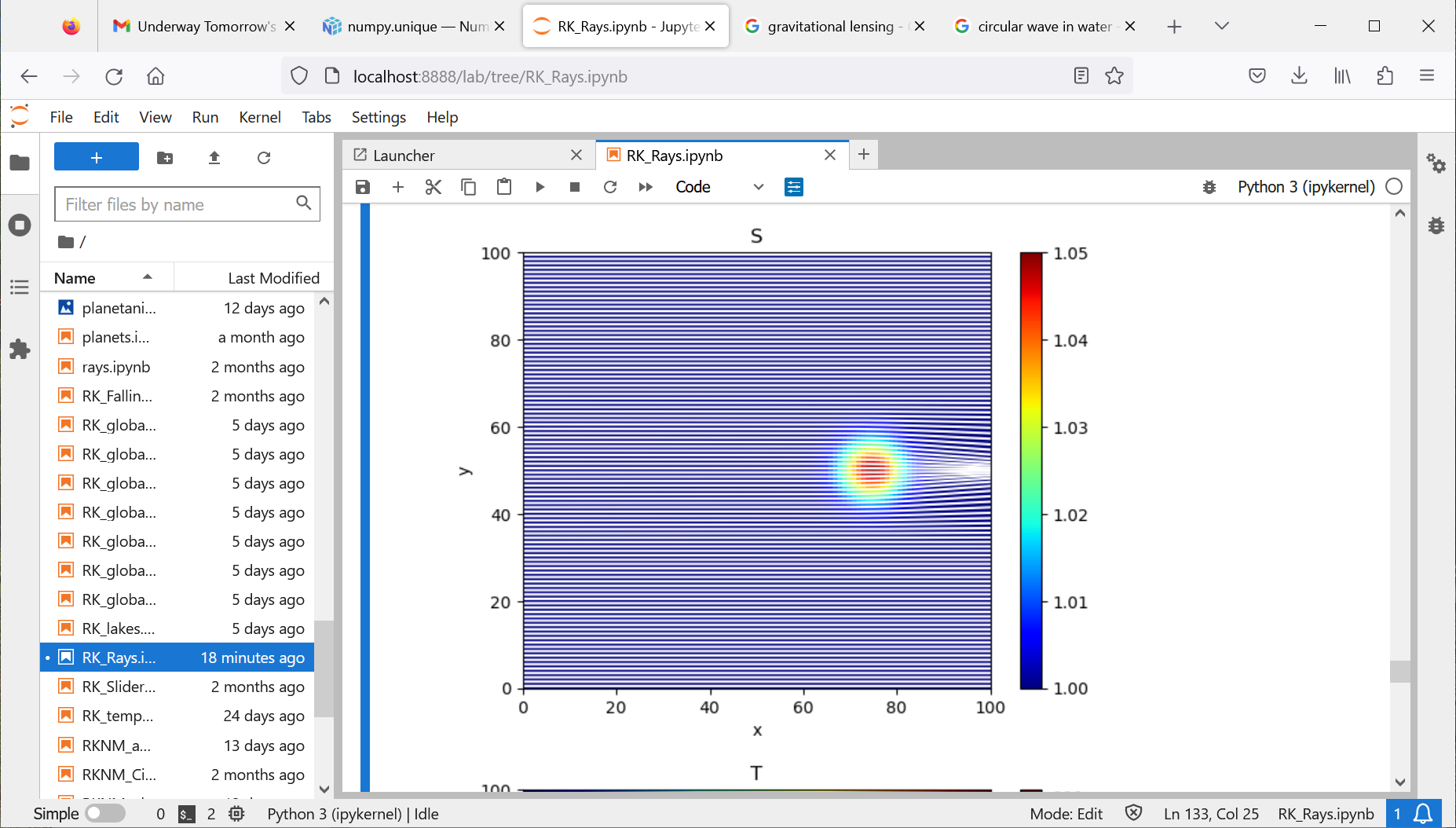 Travel time anomaly = travel time – travel time in uniform media
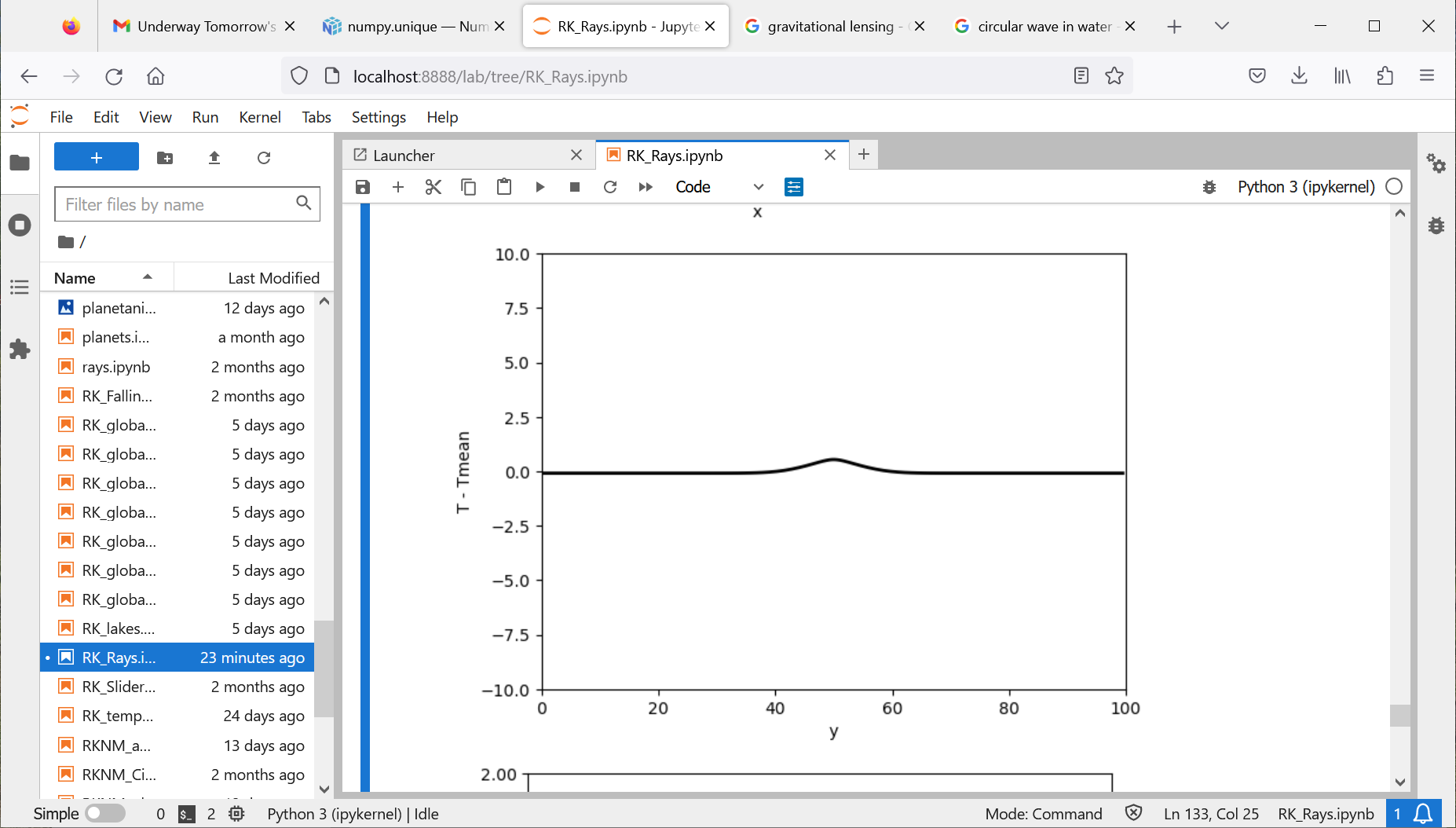 Late arrivals
Ray density = proxy for brightness of wave
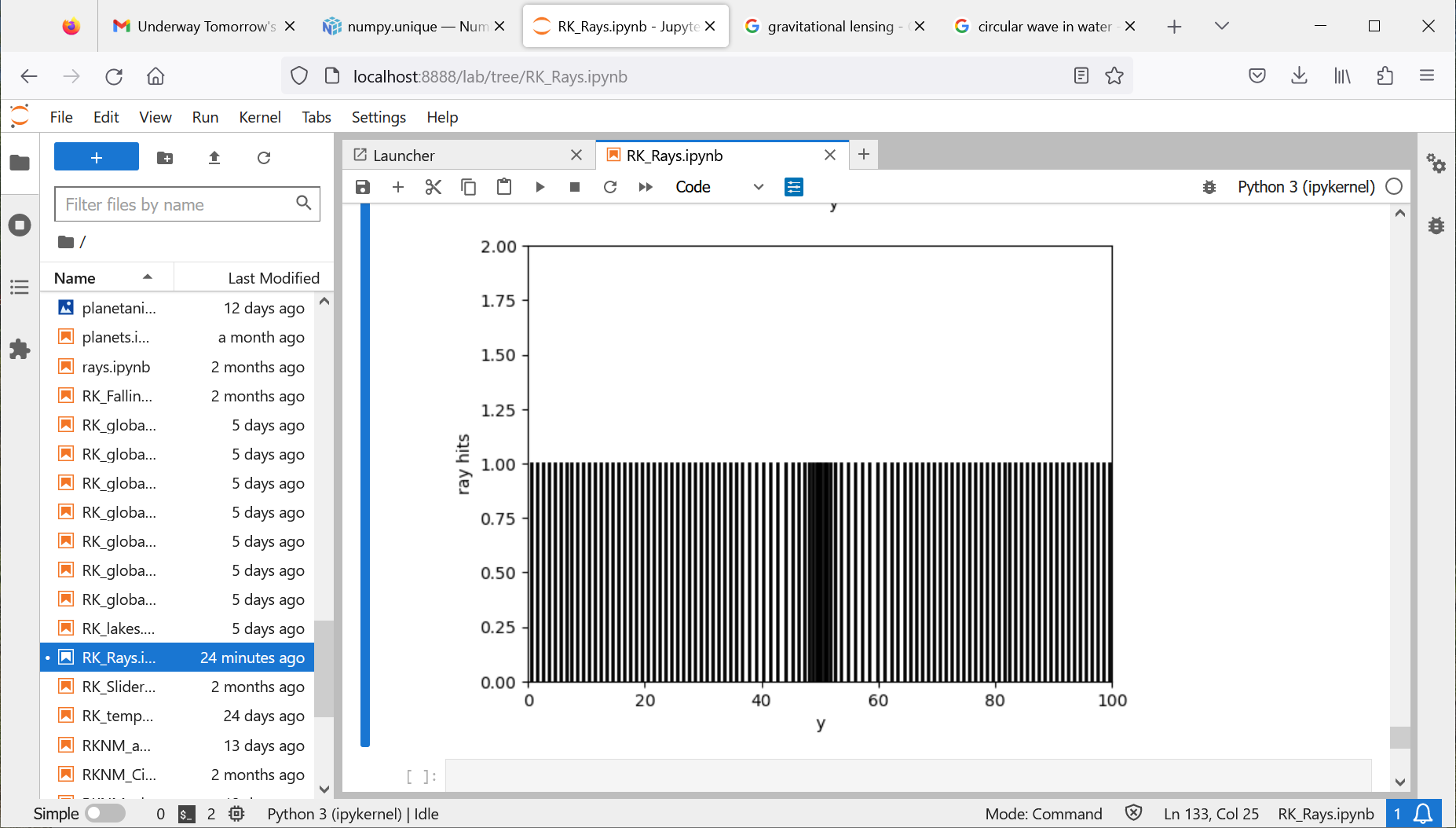 bright
dim
dim
normal
normal
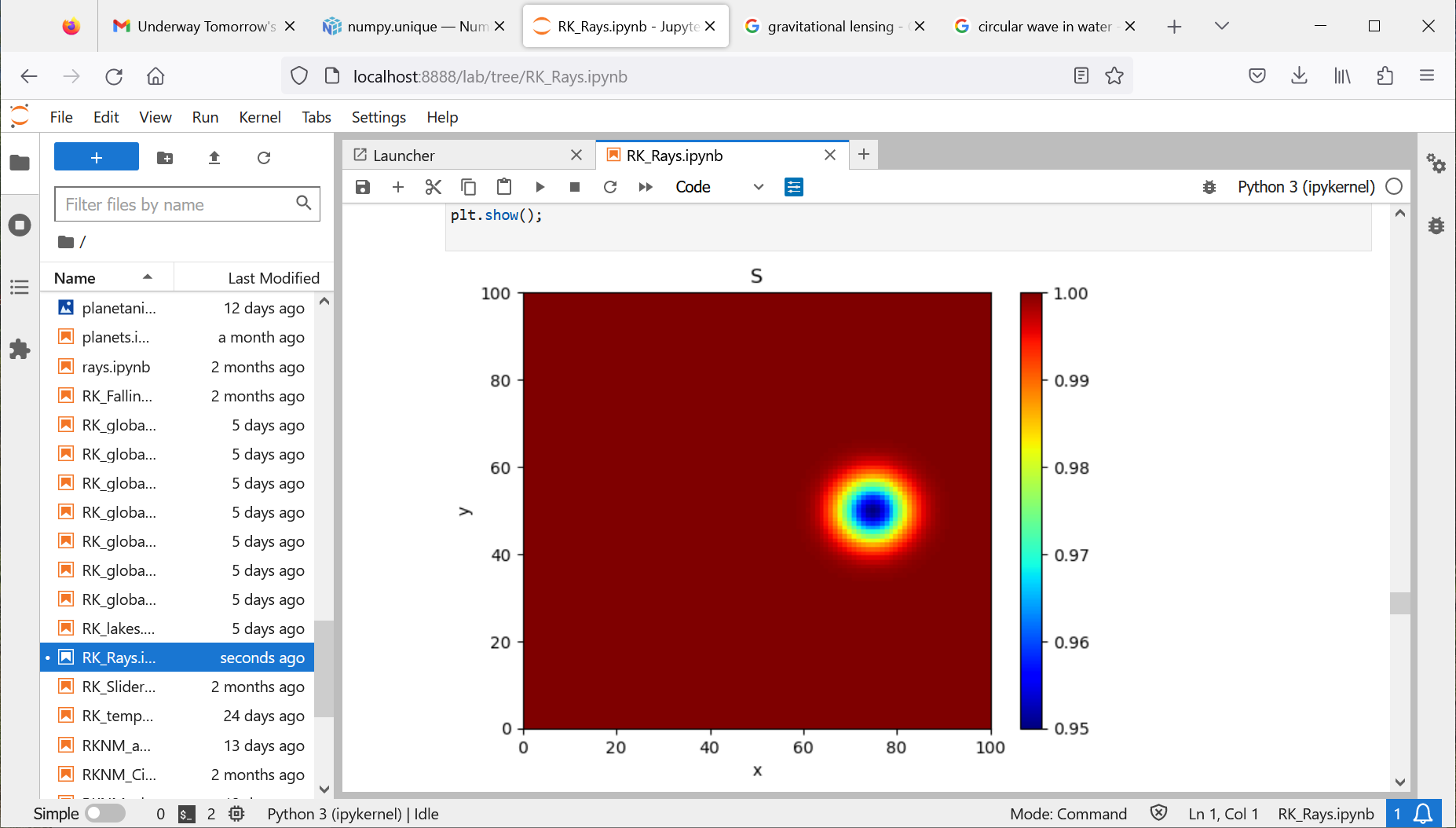 low slowness = “fast”
rays bent away from
one another
“de-focused”
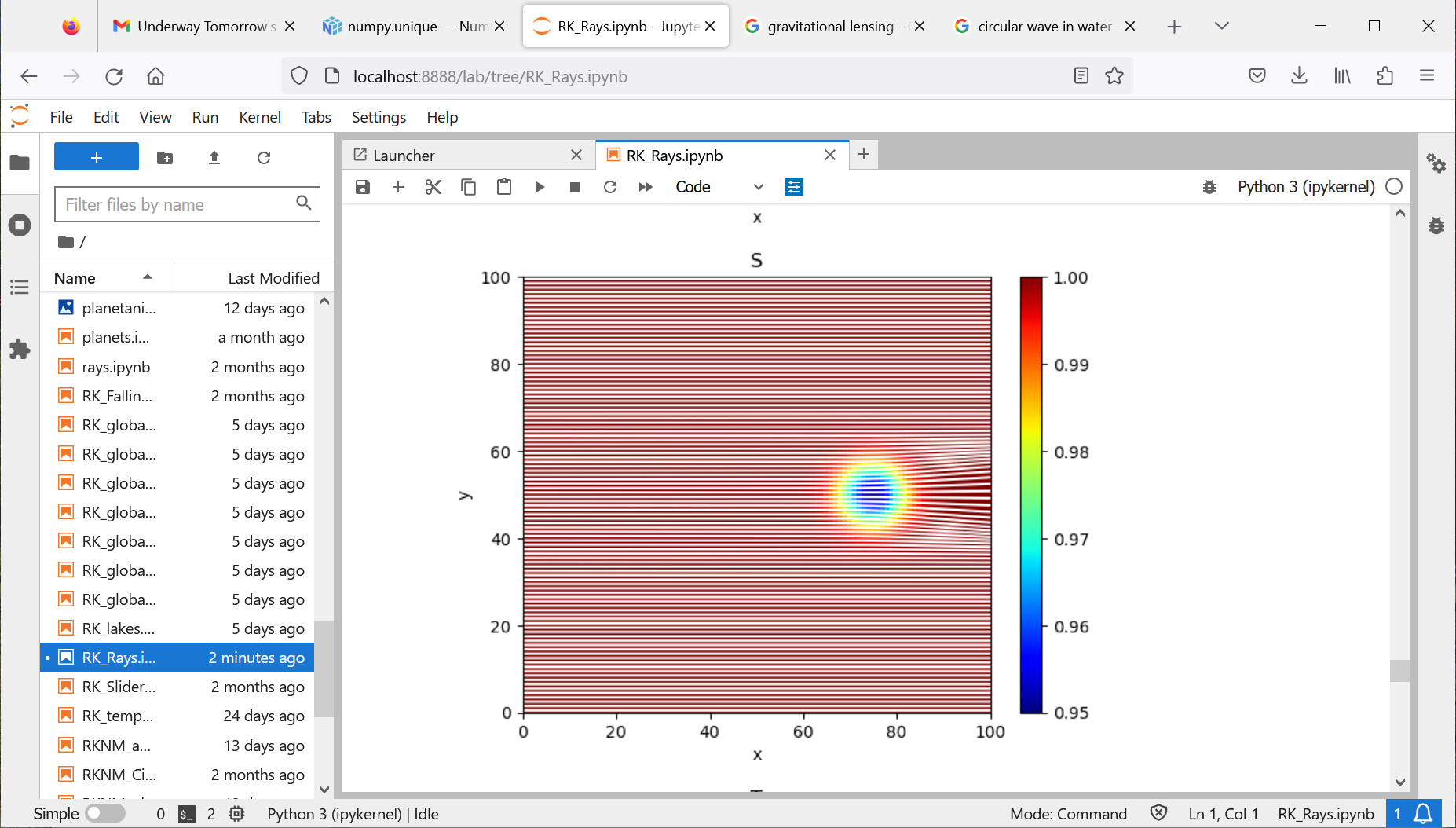 Travel time anomaly = travel time – travel time in uniform media
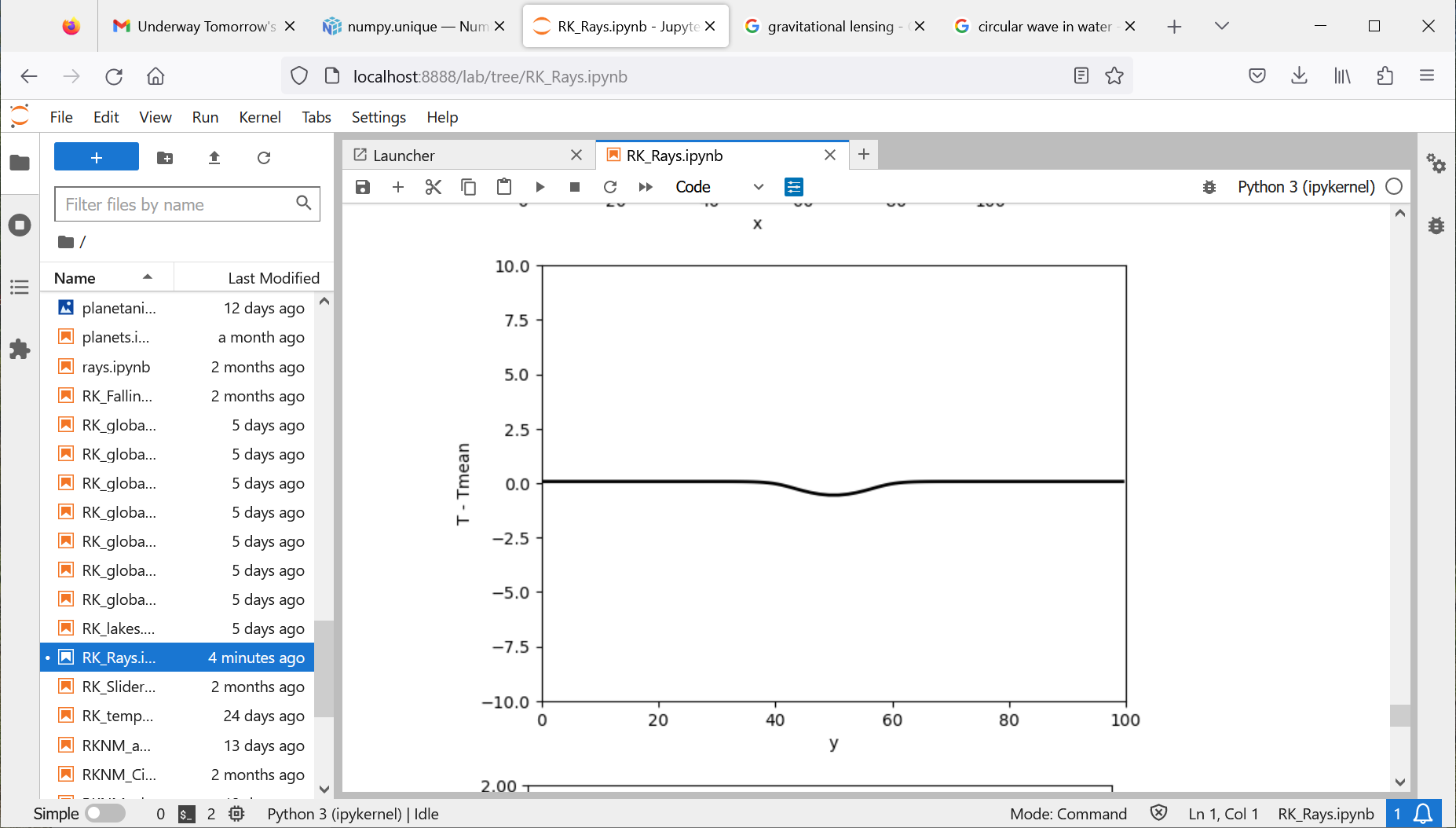 Early arrivals
Ray density = proxy for brightness of wave
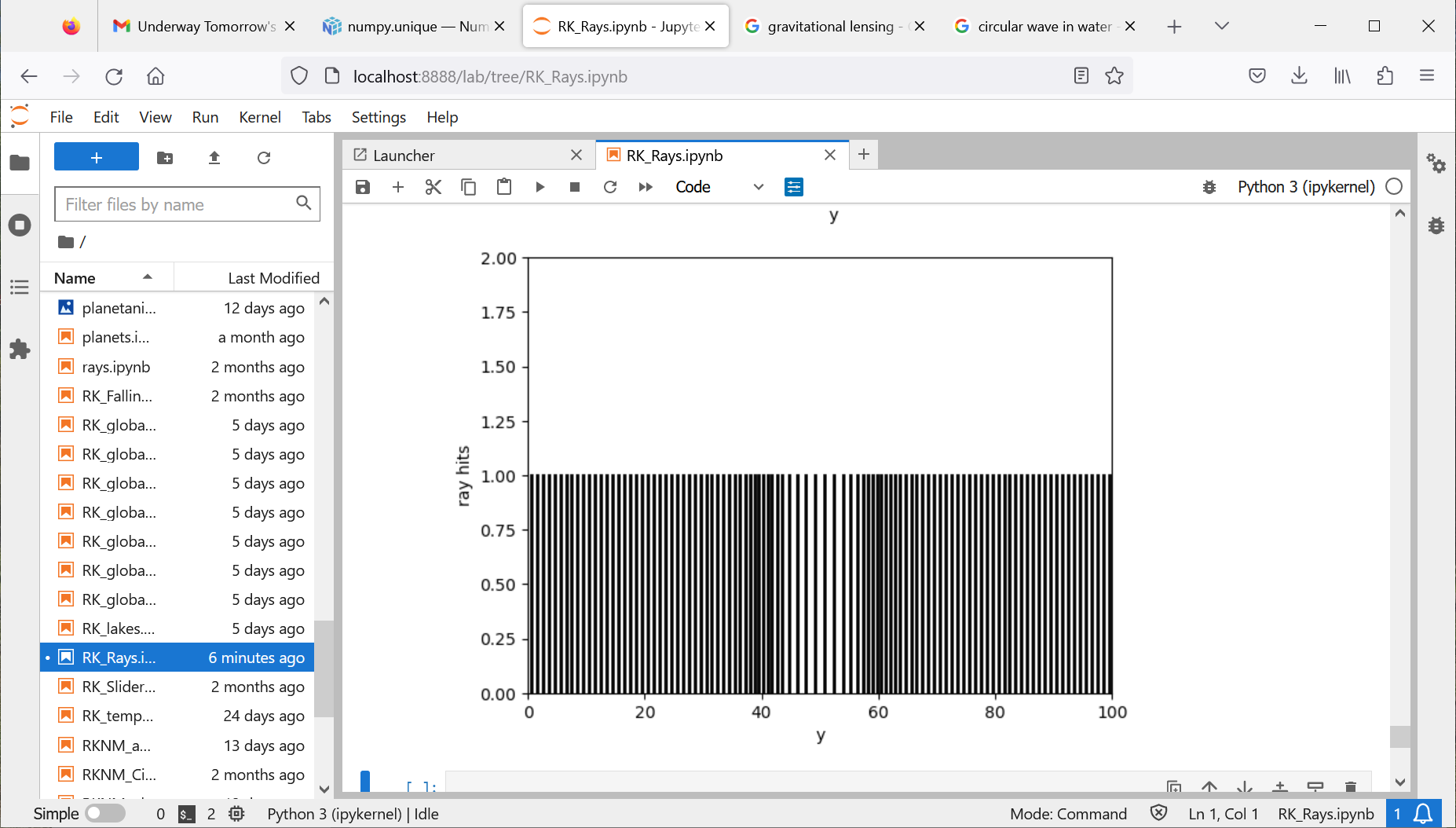 dim
bright
bright
normal
normal
# tunable parameters
S1 = -0.05;   # the maximum slowness perturbation of the anomaly
xc = 75;      # x-position of the center of the anomaly
yc = 50;      # y-position of the center of the anomaly
sxx=5.0;      # length scale of anomaly in x-direction
syy=5.0;      # length scale of anomaly in y-direction
tilt = 0.0;   # tilt of anomaly in degrees (0=no tilt)
th=0.0;       # the angle of the rays (0=no tilt)
Group A

make a fairly large round, fast anomaly at about x=70

Investigate how the results change as you make the anomaly faster and faster

Are there y’s at which several rays arrive at different times?

Email to me single-slide pptx
Group B

make a fairly large round, fast anomaly at about x=70

Investigate how the results change as you make the anomaly slower and slower

Are there y’s at which several rays arrive at different times?

Email to me single-slide pptx
Group C

make a fairly round small slow anomaly at x=85.  (This is a crude model of a mantle hotspot).

consider two case, waves with an angle of +10 degrees and -10 degrees

Investigate how the results change as you make the anomaly deeper and deeper

Can you infer the depth of the anomaly? There is an effect here called “parallax”. Explain ...

Email to me single-slide pptx
Group D

make an smallish elongated (twice as long in x than in y, and tilted at 10 degrees) slow anomaly at about x=75.  (This is a crude model of a subduction zone).

Consider three case, waves with an angles of +10 degrees, zero and -10 degrees

Investigate how the results change between these three wave directions.

Can you infer the sense of the tilt of the anomaly?

Email to me single-slide pptx